MGMT 203Aerodynamics from a Management Standpoint
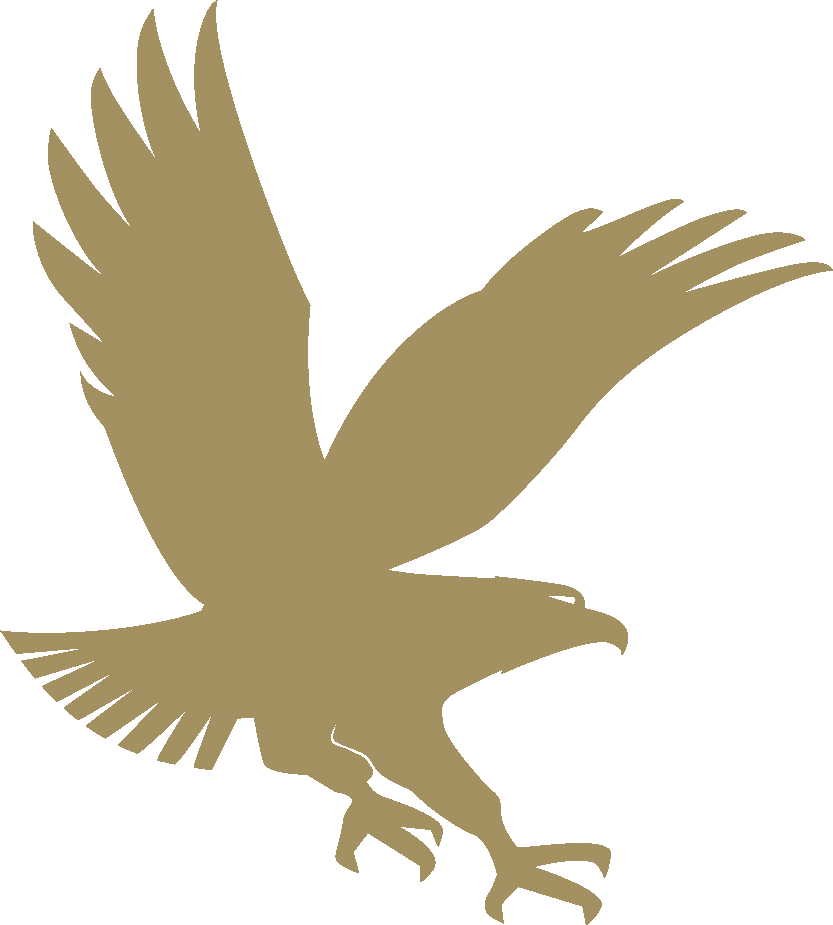 Module 2
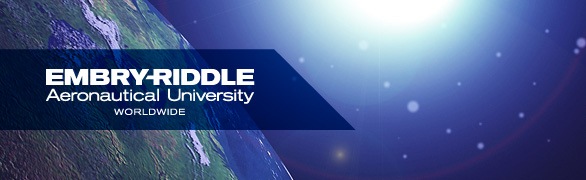 THIS DAY IN AVIATION
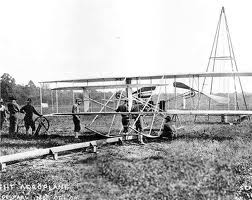 September 7

 1904 — The Wright Brothers first use their weight-and-derrick-assisted take-off device in order to make themselves independent of the wind and weather. 

When the heavy weight is released, the rope pulls the aircraft, which sits on a flatbed truck, over the launching track, thus assisting its take-off.
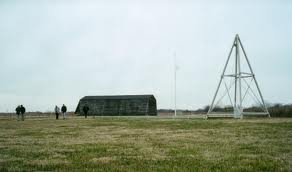 THIS DAY IN AVIATION
September 7

 1909 — The United States Army's first “Aerodrome,” an airfield or airport, is established in College Park, Maryland.
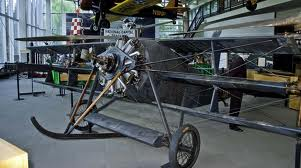 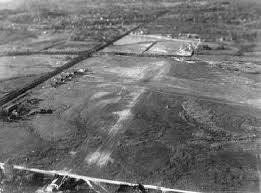 THIS DAY IN AVIATION
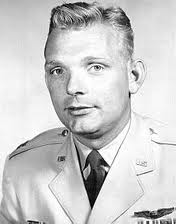 September 7

 1956 — New manned flight altitude record of 125,200 feet set by Capt. I.C. Kincheloe. (Bell X-2)
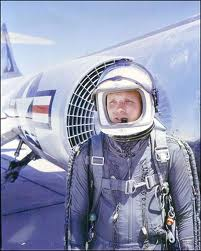 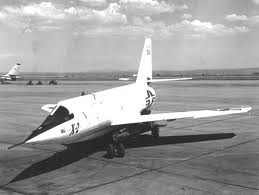 Questions / Comments
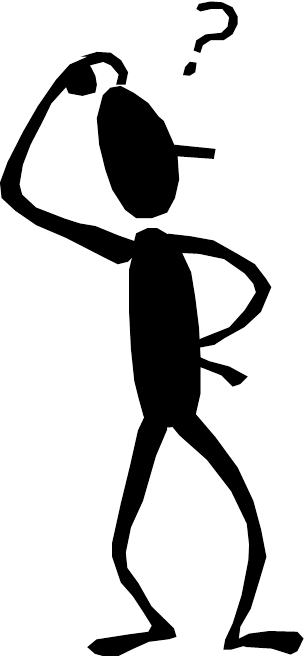 Management of Aeronautical Science
Learning Objectives – Module 2 (8/29/16 – 9/11/16)Aerodynamics from a Management Standpoint
Upon successful completion of this module, you will be able to:


Locate the major components of an aircraft.
Demonstrate the two physics principles that affect flight – Newton’s Laws of Motion and Force and Bernoulli’s Principle of Pressure.
Describe how the four forces influence aircraft stability and flight maneuvers.
Monday
Management of Aeronautical Science
Learning Objectives – Module 2 (8/29/16 – 9/11/16)Aerodynamics from a Management Standpoint
Upon successful completion of this module, you will be able to:

Develop a working knowledge of aerodynamic terms.
Describe the aircraft design and certification requirements.

Examine Airworthiness Requirements (14 CFR), Type Certification Data Sheets, Airworthiness Directives, and Advisory Circulars
Explore management considerations such as the Minimum Equipment List (MEL), Deferred Maintenance Items (DMIs), and other management considerations.
Explore the methods used by management to improve fuel efficiency of aircraft.
Tuesday
Wednesday
Questions / Comments
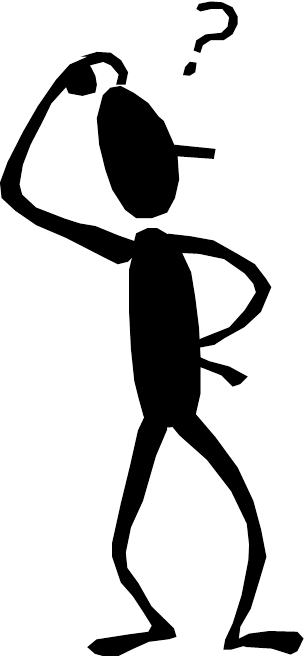 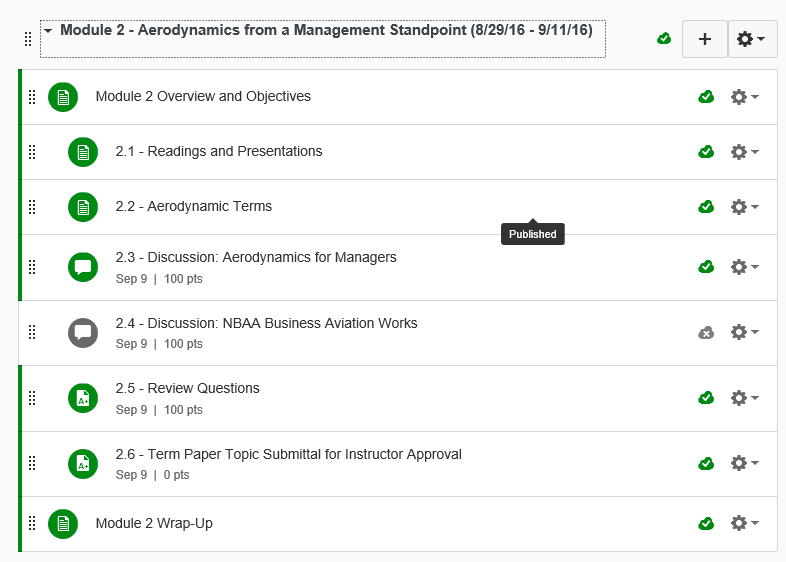 Discussion: Aerodynamics for Managers: Wed Sep 7
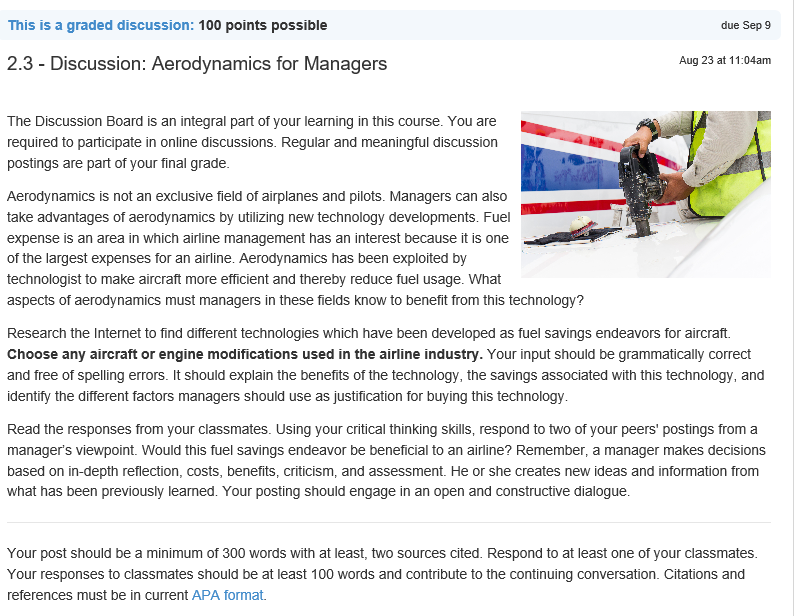 Module 2 Review Questions (Due Fri Sep 9)
Spend quality time responding to the following questions in your own words.
1.	In managing your flying business, a key requirement is to develop an aircraft use policy. Describe what an aircraft use policy is and what should be included. 
2.	You are tasked by your CEO to perform an analysis for purchasing a used aircraft. What FAA document will provide the specifications or data on the aircraft and was a result of the aircraft airworthiness certificate? What specifically would this data sheet provide?
3.	Describe the substructural members of the semi-monologue fuselage.
4.	Describe the four aerodynamic forces acting on an aircraft in flight. What is equilibrium?
5.	Describe what a Minimum Equipment List (MEL) is, when can an aircraft not depart a station, and name the four columns associated with the MEL document.
6.	The CEO stated she wants a review of the 14 CFR parts for Airworthiness Standards for fixed wing aircraft, engines, and propellers. Please provide a list of those standards as a starting outline for a maintenance policy and procedures book.
11
Management of Aeronautical Science
Assignments Due – Module 2 (8/29/16 – 9/11/16)
Review Module 2 Instructions for the following assignments:

Discussion Board Due (Aerodynamics for Managers) 
(Due - Wed Sep 7) – 2 part (Post and Respond)

Review Questions – Aerodynamics from a Management Standpoint
(Due - Fri Sep 9) – 6 Questions
September 2016
Questions / Comments
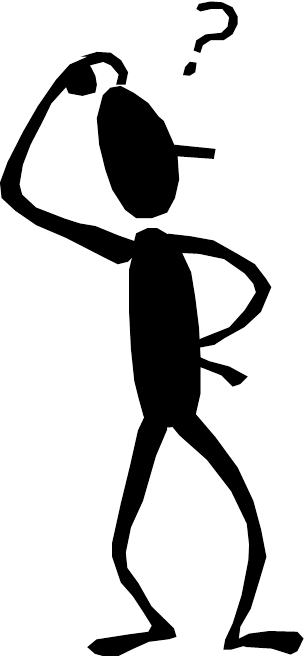 MGMT 203Aerodynamics from a Management Standpoint
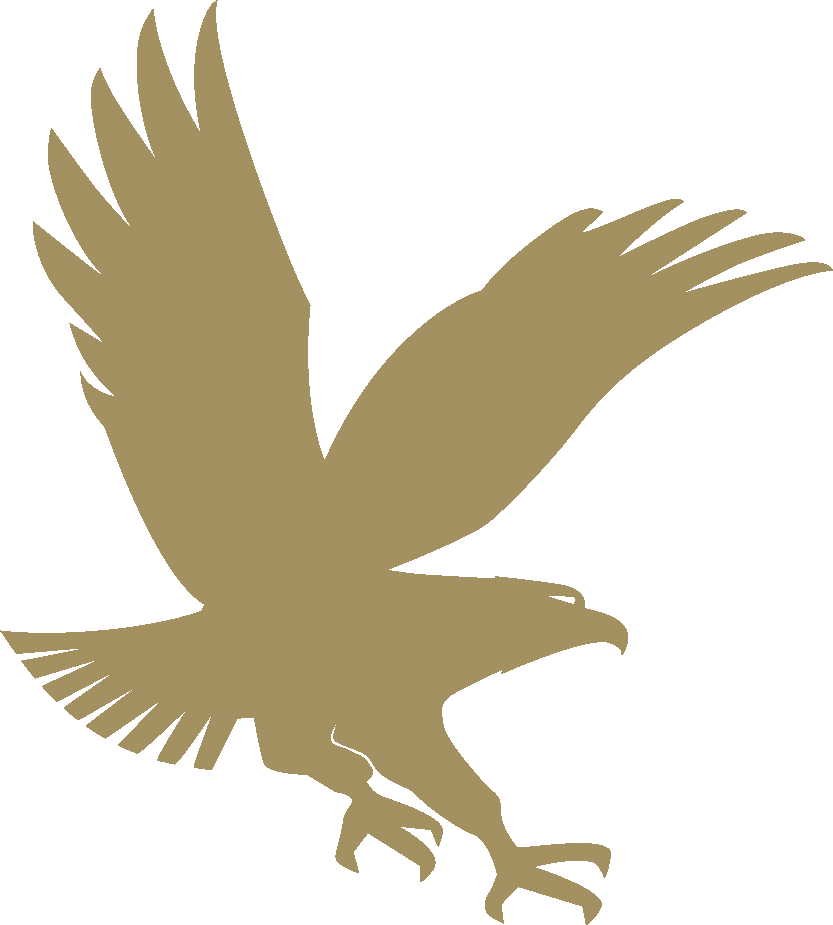 Module 2
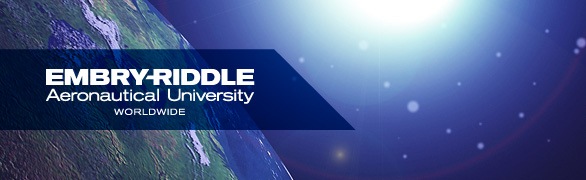 Questions / Comments
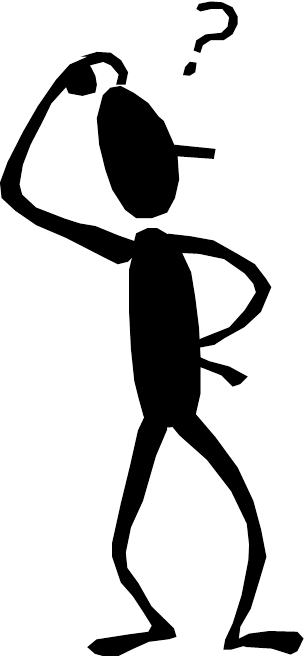